Short Bytes
Anticipated Year of Graduation (AYG)
1
5/8/2023
Overview
Anticipated Year of Graduation (AYG) is the year a student is anticipated to graduate high school
4 years after they enter 9th grade for the first time
AYG is automatically assigned during the SEY collection process
Once assigned, AYG does not change
Students with the same AYG in a school/district are placed into a graduation cohort based upon that AYG that is used when calculating graduation and completion rates
Colorado’s process to assign an AYG to a student is based on US Dept. of Ed. Regulation & Guidance
2
Assigning AYG
Assigned in the school year a student is first reported as entering high school in Colorado through the Student End of Year collection (grades 9-12)
Based upon the student’s grade level as of October 1st of the current year
If reported in multiple districts, will base AYG on the highest grade level as of 10/1
EXAMPLE:
District A reports 10th grade with an exit date on/after October 1st
District B reports 9th grade with an exit date on/after October 1st				
Student’s AYG will be calculated based on the 10th grade record in District A
3
AYG Data Fields
The following data fields are all set in the year that a student’s AYG is assigned
Starting Year for Graduation Cohort
Starting Grade for Graduation Cohort
Starting District for Graduation Cohort
Anticipated Year of Graduation
Accessing AYG information using CEDAR reports
Available data respondents with Student End of Year access in Identity Management (LEA Approver, User, Viewer)
Student End of Year – EOY Student List – Students from Current AYG
Student End of Year – EOY AYG lookup by SASID
Student End of Year – EOY Snapshot Records
Available to data respondents with Student Interchange access in Identity Management (LEA User or Viewer)
Student Profile – Students with an Assigned Anticipated Year of Graduation
Student Profile – Graduation Guidelines: List of Students - Summary
4
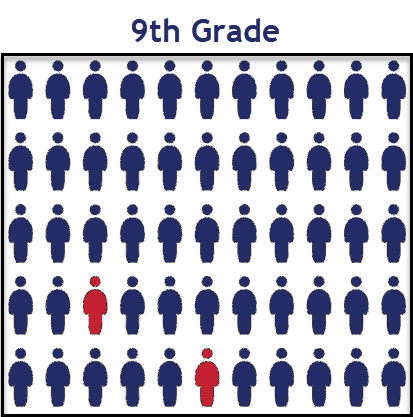 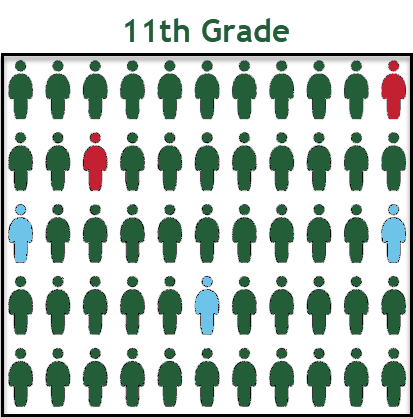 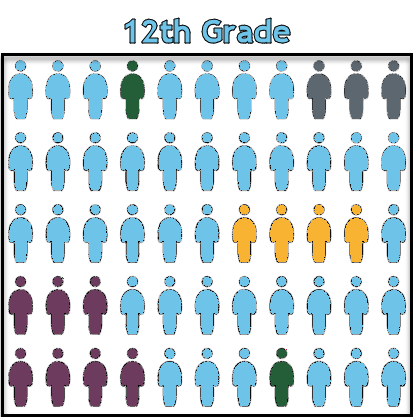 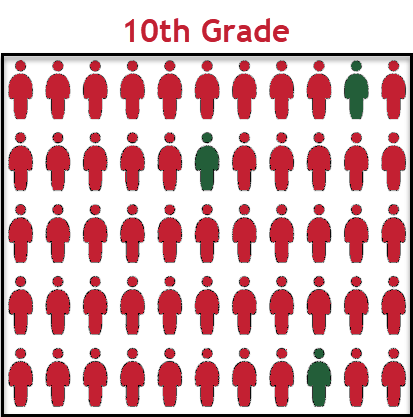 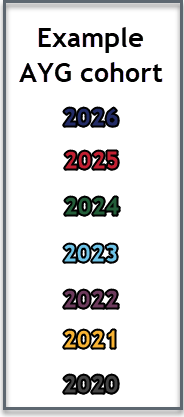 Once a student is assigned an AYG, that AYG remains constant. 
Students who experience grade reassignments (acceleration or retention) remain in their original AYG cohort.
AYG represented in a High School Population
5
Graduation Cohort Basea.k.a. AYG Cohort
The graduation base represents all students with the same AYG assignment in a given calculation group (state/district/school) 
AYG Cohort initially built based upon students entering 9th grade
Transfers in are added to the AYG cohort
Verified transfers out are removed from the AYG Cohort
Graduation & Completion rates use the AYG cohort as the denominator when calculating rates for a given group (state/district/school)
Verified Transfer Out: A Student who has left your district and transferred to another educational enviornment that is providing educational services that lead to a regular high school diploma
Requires adequate documentation
Exit Types:
02 – Death
05 – Transfer to another country
13 – Transfer to another Colorado district
Student enters the AYG cohort for their new district/school
14 – Transfer to another state
15 – Transfer to a non-public school
16 – Transfer to home-based education (homeschool)
6
Exit Types that Comprise the AYG Graduation Cohort Base
Resources:
Student School Association file layout on the Student Interchange website
Exit Types that Comprise the AYG Graduation Cohort on the Student End of Year website
7
More Information:Student End of Year Website
8